Presentation
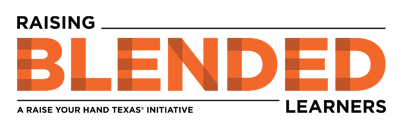 State Board of Education Presentation

November 17, 2015
Blended Learning Defined
A formal education program in which a student learns at least in part online with some element of control over time, place, path or pace and at least in part at a supervised brick and mortar location.  The modalities along each student’s learning path within a course or subject are connected to provide an integrated learning experience. (Horn & Staker, Blended 2014)

Student learns in part online and in part at a brick and mortar location

When learning online, Student has an element of control over: time, place, path & pace
Video: 6 Reasons We Love Blended Learning
2
Why Blended in K-12
Across the country, schools are excited about the potential to achieve Student Centered Learning at scale via the support of Blended Learning. 

What do we mean by a Student Centered School System: 

Schools are achieving Student Centered Learning in limited instances via differentiation, 1:1 tutoring, etc.. While academic results in these scenarios are strong, suggesting that we should do more, the practice is not scalable. Schools do not have the financial or human capital resources to achieve this type of Student Centered Learning for all of their students in all schools. 
Until now! Blended Learning is the way to achieve Student Centered Learning at scale in a financially sustainable way.
Personalized
Competency Based
Student Centered
*Definitions for Personalized and Competency Based may be found here in the Appendix slides.
3
Blended Learning Nationally & in Texas
School districts and charter school networks are emerging as “hubs” of Blended Learning innovation in cities and states across the country. 

Two of the most prominent national efforts supporting Blended/Personalized/Student Centered learning are: 
Next Generation Learning Challenges (NGLC) 
Next Generation System Initiative (NGSI)

Raise Your Hand Texas: Raising Blended Learners is the most promising effort to scale Blended learning statewide!
*More information on NGLC and NGSI may be found here in the Appendix slides.
4
July 2015
Innovation Funnel  
1,200 districts
RYHT Raising Blended Learners Initiative
October 2015 - June 2017
Winners Receive Funds & all receive TA Support
Sept-Oct 2015
Blended Workshops (75)
Objective:  Showcase strategies for using BL to improve student achievement across diverse student demographics and geographic regions in the state, particularly among schools and districts with persistent achievement gaps.

Awards:  5 winners receive up to $500k + technical assistance

TA Ecosystem:  Series of targeted supports for winners (5) and non-winners (70) – professional development, technology assistance, implementation consultation

Evaluation:  FSG conducting independent strategic evaluation of process and outcomes
March 2016
5 Finalists Selected
November 2015
Business Plans Due
February 2016
Convening for 10 Semi-Finalists
5
Professional Development
TNTP, Friday Institute
Initial Ecosystem Providers
Regional “Hubs” Emerging 

Austin
Policy / TEA Partnership 
RYHT & Educate Texas
Teacher Training / Credentialing 
Deans of the Texas Graduate Schools of Education (1st Mtg Jan 16)
District / School
- 5 Winners
- 70 Workshop Participants
Regional “Hubs” Emerging 

N. Texas
Finance
Afton Partners
Online Content Selection

EdSurge
Regional “Hubs” Emerging 

Houston
Assessments

TBD: focused on Competency Based Progression & Growth Metrics
6
4 Year Program & Academic Impact Evaluation: FSG
Appendix Slides
7
Definitions:
Personalized
•Tailor the instructional environment - what, when, how and where students learn - to address the individual needs, skills and interests of each student.

•Students have the opportunity to take ownership over their learning.

•Student needs drive the design of flexible learning environments.

•All operational elements - staffing plans, space utilization, and schedules- respond and adapt to students’ goals.
Competency Based 
•Students advance upon mastery.

•Competencies include explicit, measurable, transferable learning objectives that empower students.

•Assessment is meaningful and a positive learning experience for students.

•Students receive rapid, differentiated support based on their individual learning needs.
8
Next Generation Systems Initiative (NGSI)
In 2011, the Bill & Melinda Gates Foundation invited 300 school districts to apply for a $100k “planning grant” to explore how they would implement Student Centered Learning (calling it “personalized learning”) in their district. 51 accepted the opportunity! 

In 2012, 20 of the 51 were awarded
the $100k planning grant, designed 
a pilot and described how they would
scale the pilot across the district if it 
“worked.” 

In 2014, 5 districts were awarded $ to
implement their pilots (first school pilots 
were launched this fall!!):
Dallas ISD
Henry County, GA
Lake County Schools, FL
Pinellas County Schools, FL
Riverside Unified School District, CA
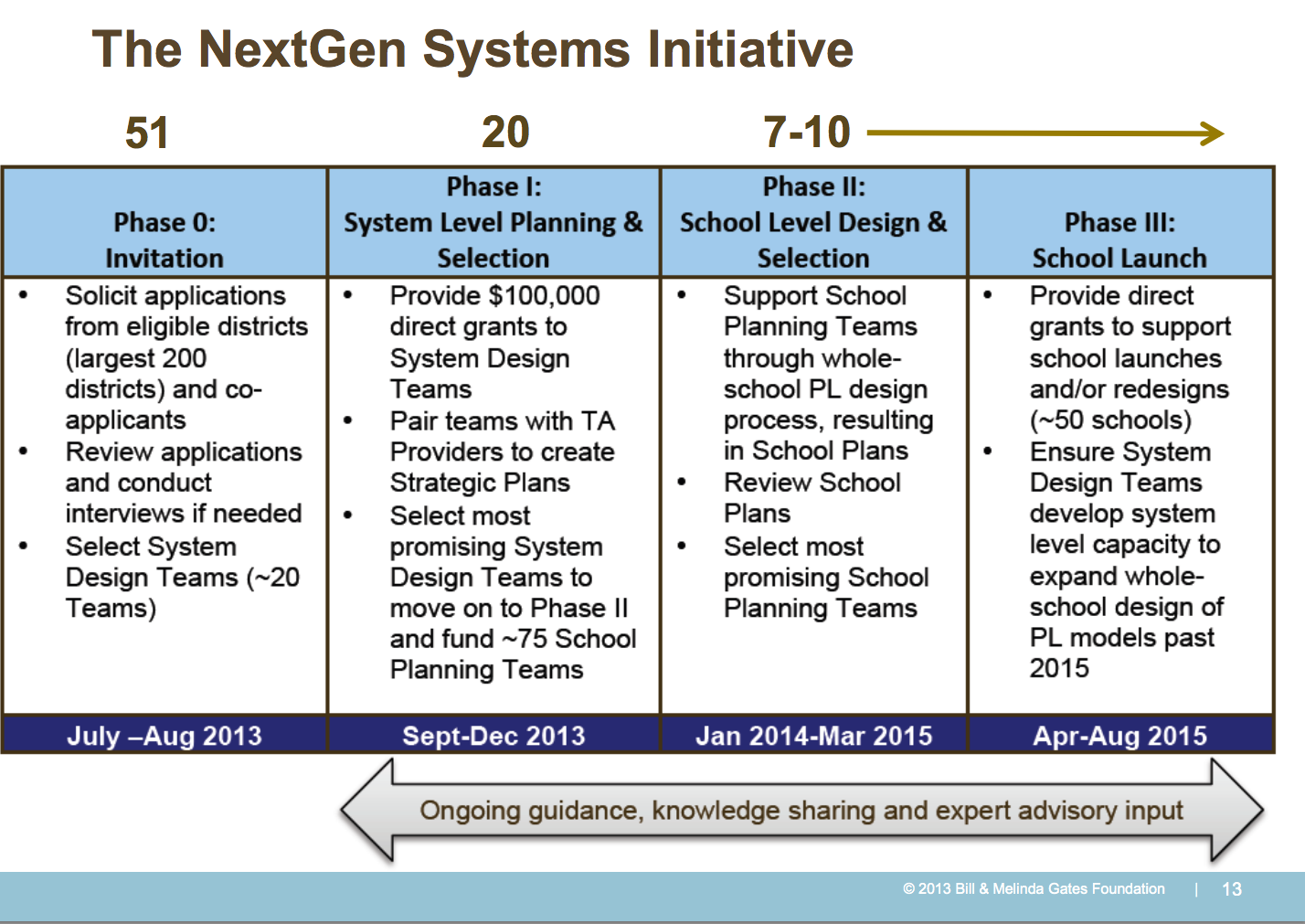 9
Next Generation Learning Challenges (NGLC)
Over the last 3 years, NGLC (funded by the Bill & Melinda Gates Foundation) has funded 41 schools to pilot Student Centered Learning through their Breakthrough Schools for College Readiness program. 
Last year, the Broad Foundation and Michael  & Susan Dell Foundation partnered with the Gates Foundation to fund 6 Regional Hubs to incubate & support Student Centered Learning in their regions: Oakland, DC, New England, New Orleans, Colorado, LEAP Chicago. As of June 2015, 49 more schools in these regions were awarded a grant to develop Student Centered pilots! 
The work we are currently doing in Texas is not formally a part of NGLC or NGSI, but we work closely with NGLC & model much of the work we are doing off of their lessons learned.
10